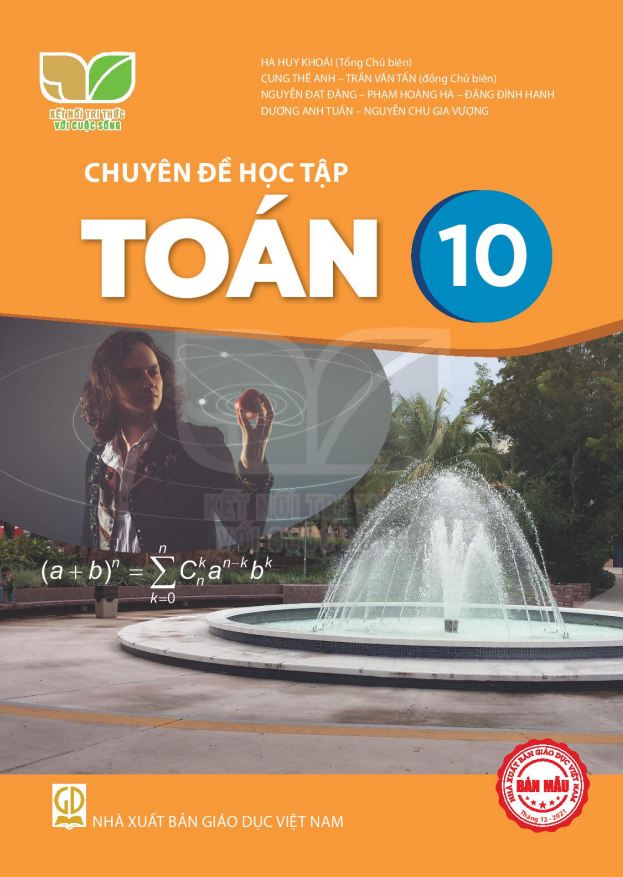 CHUYÊN ĐỀ 3. BÀI TẬP
CHƯƠNG I
Bài 3.26. Một tàu vũ trụ nằm trong một quỹ đạo tròn và ở độ cao 148 km so với bề mặt Trái Đất, (H.3.27). Sau khi đạt được vận tốc cần thiết để thoát khỏi lực hấp dẫn của Trái Đất, tàu vũ trụ sẽ đi theo quỹ đạo parabol với tâm Trái Đất là tiêu điểm; điểm khởi đầu của quỹ đạo này là đỉnh parabol quỹ đạo.
a) Viết phương trình chính tắc của parabol quỹ đạo (1 đơn vị đo trên mặt phẳng tọa độ ứng với 1 km trên thực tế, lấy bán kính Trái Đất là 6 371 km).
b) Giải thích vì sao, kể từ khi đi vào quỹ đạo parabol, càng ngày tàu vũ trũ trụ càng cách xa Trái Đất.
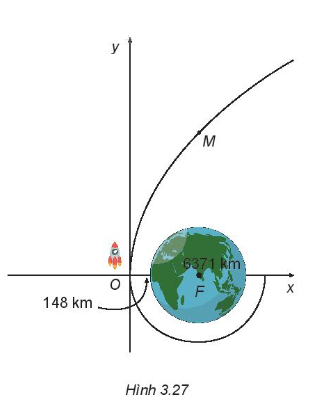 Bài 3.26. a) Viết phương trình chính tắc của parabol quỹ đạo (1 đơn vị đo trên mặt phẳng tọa độ ứng với 1 km trên thực tế, lấy bán kính Trái Đất là 6 371 km).
Bài 3.26. b) Giải thích vì sao, kể từ khi đi vào quỹ đạo parabol, càng ngày tàu vũ trũ trụ càng cách xa Trái Đất.